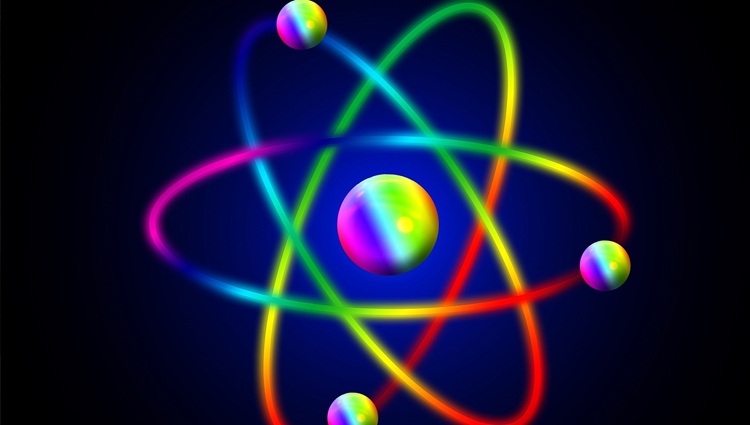 স্বাগতম
পরিচিতি
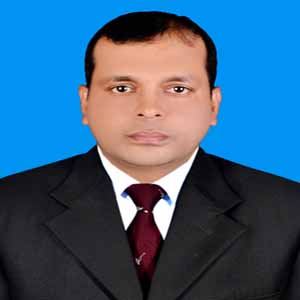 বিষয়: বিজ্ঞান 
শ্রেনি:৮ম
অধ্যায়: ষষ্ঠ 
সাধারন পাঠঃ পরমানুর গঠণ  
বিশেষ পাঠ :পরমাণুর ধারণার বিকাশ ও গঠণ
বিদেশ চন্দ্র বিশ্বাস
সহকারী শিক্ষক(বিজ্ঞান) 
তালখড়ী মাধ্যমিক বিদ্যালয়
শালিখা,মাগুরা
ই-মেল : pbidesh42.dc@gmail.com
শিখনফল
পরমানুর গঠণ ব্যাখ্যা করতে পারবে ।
পারমাণবিক সংখ্যা ও ভর সংখ্যা কি তা বলতে পারবে ।
 পারমাণবিক সংখ্যা ,নিউট্রোন সংখ্যা ও ভর সংখ্যা নির্ণয় করতে পারবে ।
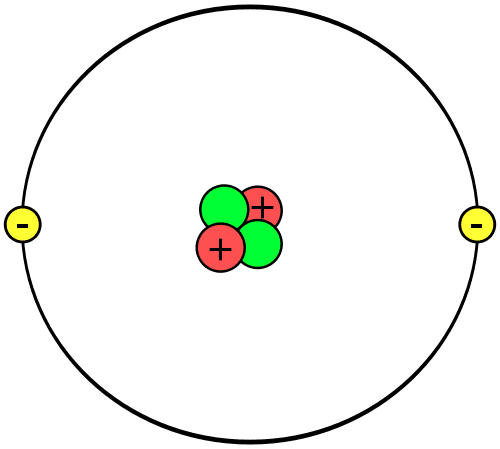 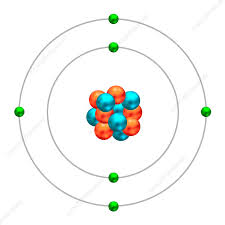 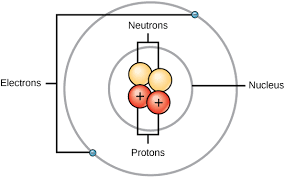 উপরের চিত্রগুলো লক্ষ্য করি
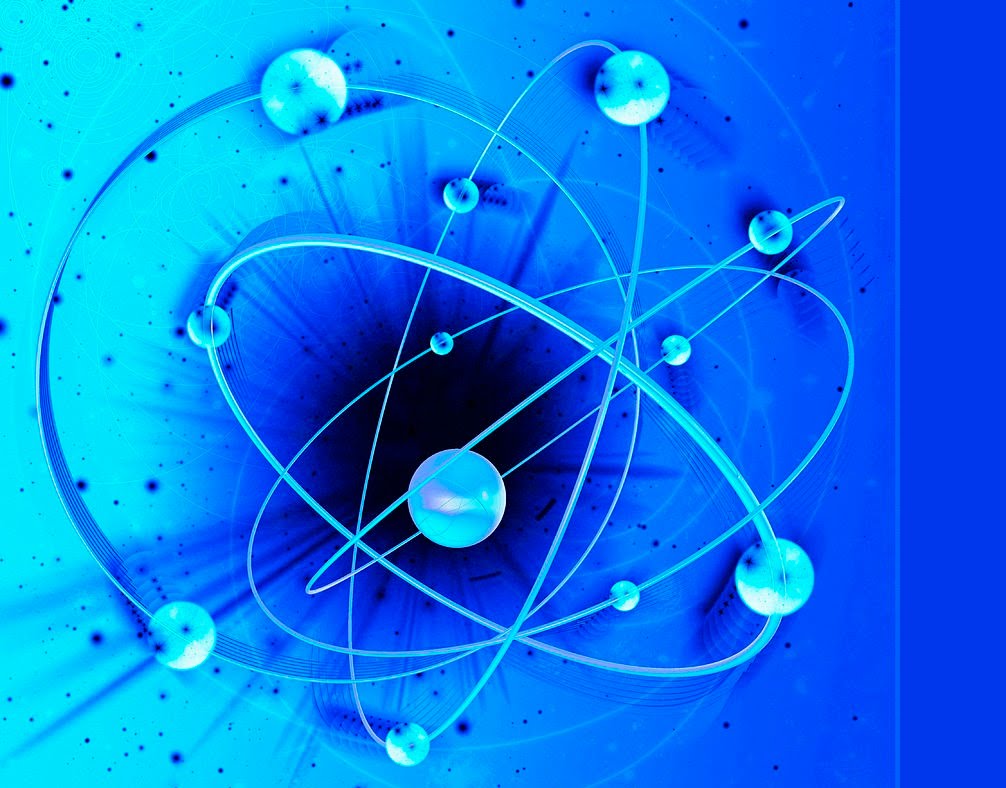 আজকের পাঠ : পরমানুর গঠণ
নিউক্লিয়াস
প্রোটন
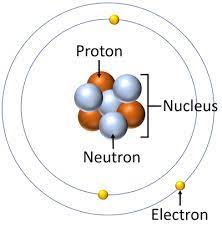 নিউট্রোন
ইলেক্ট্রন
পরমাণুর ধারণা
পরমাণু: পরমাণুর ক্ষুদ্রতম কনাকে পরমাণু বলে।
অনু: একের অধিক পরমাণু পরস্পরের সাথে যুক্ত অনু গঠণ করে।
গ্রীক দার্শনিক ডেমোক্রিটাস খ্রিস্টপূর্ব ৪০০ অব্দে সর্বপ্রথম পদার্থের ক্ষুদ্রতম কনা নিয়ে মতবাদ পোষণ করেন । তার মতে সকল পদার্থই ক্ষুদ্র অবিভাজ্য  কনা  দ্বারা গঠিত তিনি এই ক্ষুদ্রতম কনার নাম দেন পরমানু বা এটম।
১৮০৩ সালে ইংরেজ বিজ্ঞানী জন ডাল্টন পরীক্ষালব্ধ তথ্যের উপর ভিত্তি করে পদার্থের ক্ষুদ্রতম কণা সম্পর্কে বলেন –
পরমাণু হলো ক্ষুদ্রতম কণা  এবং একে ভাঙ্গা যায় না।
আসলে পরমাণু অবিভাজ্য নয় বা ক্ষুদ্রতম কণাও নয় । পরমানু বিভাজ্য । এরা ইলেক্ট্রন ,প্রোটন ও নিউট্রন দ্বারা গঠিত ।
একক কাজ
পরমানু কি কি নিয়ে গঠিত ?
পরমানু কি?
পরমানু অবিভাজ্য  কনা  দ্বারা গঠিত  এটি কার মতবাদ?
পরমানুর কেন্দ্রে থাকে নিউক্লিয়াস , নিউক্লিয়াসের ভিতর থাকে প্রোটন ও নিউট্রন, নিউক্লিয়াসকে কেন্দ্র করে ইলেক্ট্রন সমূহ ঘোরে ।
প্রোটন  ধনাত্মক আধান বিশিষ্ট , ইলেক্ট্রন ঋনাত্মক আধান বিশিষ্ট  এবং নিউট্রন আধান নিরপেক্ষ।
পারমানবিক সংখ্যা:কোনো মৌলের একটি পরমানুতে প্রোটনের সংখ্যাকে পারমানবিক সংখ্যা বলে । স্বাভাবিক অবস্থায় পরমানুতে প্রোটন ও নিউট্রনের সংখ্যা সমান থাকে ।
ভর সংখ্যা: কোনো মৌলের পরমানুতে প্রোটন ও নিউট্রনের সমষ্টিকে ভর সংখ্যা বলে । কোনো মৌলের পরমানুতে প্রোটন সংখ্যা ৮ ও নিউট্রন সংখ্যা ৮ হলে ভর সংখ্যা  হবে ১৬ ।
ভর সংখ্যা = পারমানবিক সংখ্যা + নিউট্রন সংখ্যা
দলীয় কাজ
কোনো মৌলের ভর সংখ্যা  ৩৫ এবং নিউট্রন সংখ্যা ১৭ হলে প্রোটন সংখ্যা ।
 নিউক্লিয়াসের ভিতর কি থাকে ? তাদের আধান ব্যাখ্যা কর ।
অনু ও পরমানুর মধ্যে পার্থক্য লিখ ।
মূল্যায়ন
অনু কি ?
নিউট্রনের আধান কেমন?
অক্সিজেনের প্রোটন সংখ্যা ৮  এর পারমানবিক সংখ্যা  কত?
পরমানু আবিস্কার করেন কে ?
ভর সংখ্যা কি?
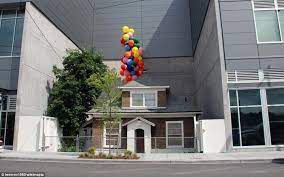 বাড়ির কাজ
‘স্বাভাবিক অবস্থায় পরমানু আধান নিরপেক্ষ’ ,তোমার মতামত বিশ্লেষণ কর।
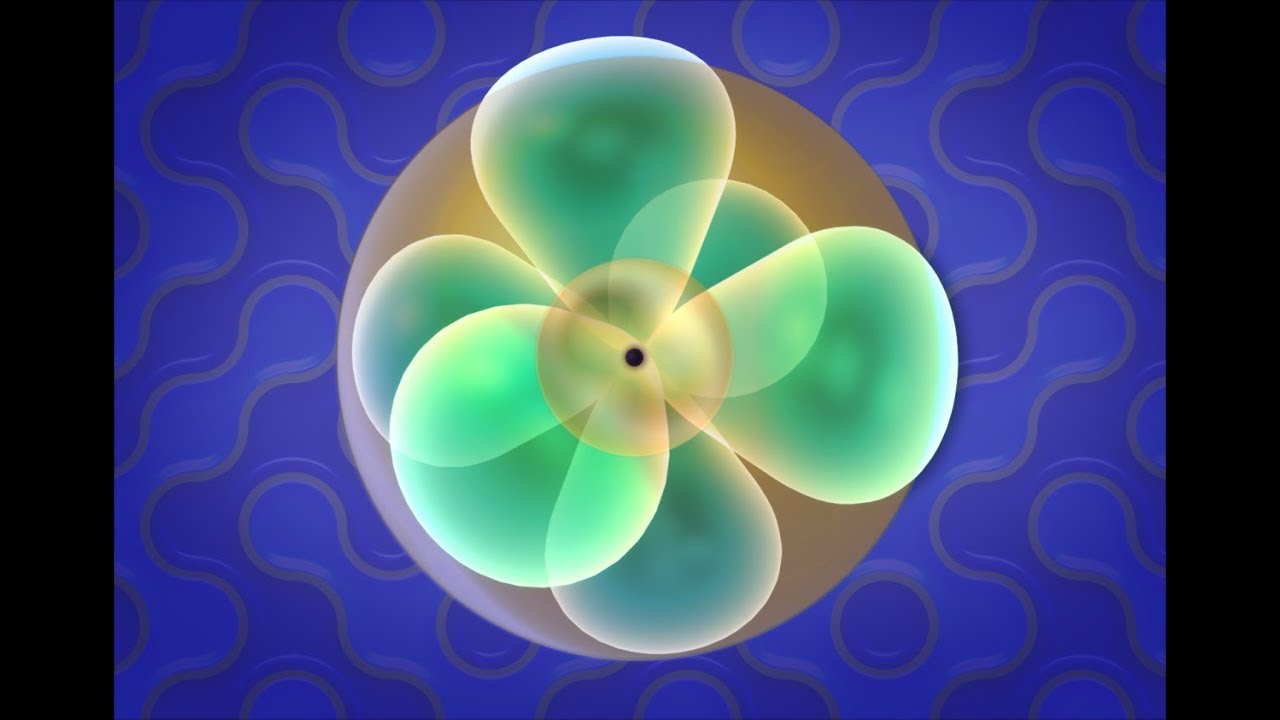 সকলকে ধন্যবাদ